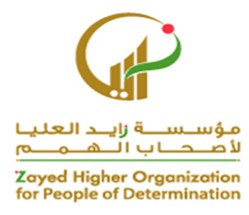 ابداء رأيه في مشكلات معاصرة
علام منذر حلمي
ابداء رأيه في مشكلات معاصرة
22 February 2021
2
تعريف الطالب في البيئة المحيطة به
https://www.youtube.com/watch?v=rTxp3EOLHHs
22 February 2021
3
التلوث
https://www.youtube.com/watch?v=UVAwpBxKEXA
المحافظة على البيئة
https://www.youtube.com/watch?v=6gIHH-OCri4
22 February 2021
4
ابداء رأيه في مشكلات معاصرة
ابداء رأيه في مشكلات معاصرة
عدد النقاط المهمه : 
المهارات البصرية
المهارات السمعية 
المهارات الحركية 
المهارات الادراكية 
يمكن الاستغناء عن اى مهارة من ما سبق ماعدا الادراك .
22 February 2021
5
ابداء رأيه في مشكلات معاصرة
ان يذكر مكونات البيئة الأساسية :
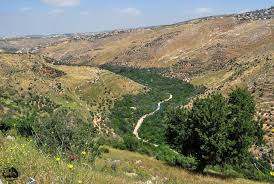 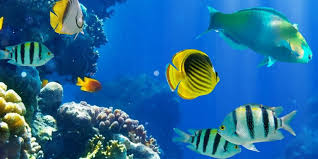 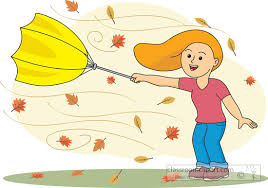 اليابس
الماء
الهواء
6
ابداء رأيه في مشكلات معاصرة
ان يضع دائرة حول صور التلوث البيئي :
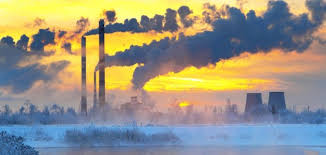 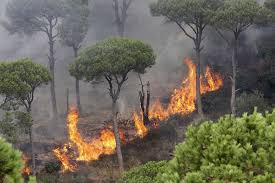 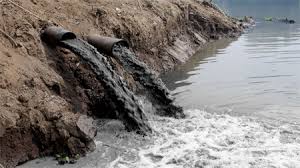 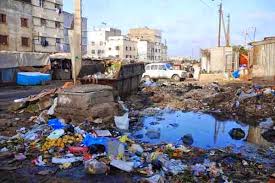 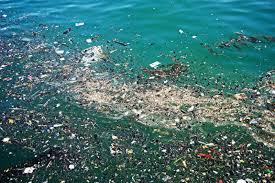 7
ابداء رأيه في مشكلات معاصرة
ان يقص و يلزق الاثار الناجمة عن التلوث في الخانات التالية :
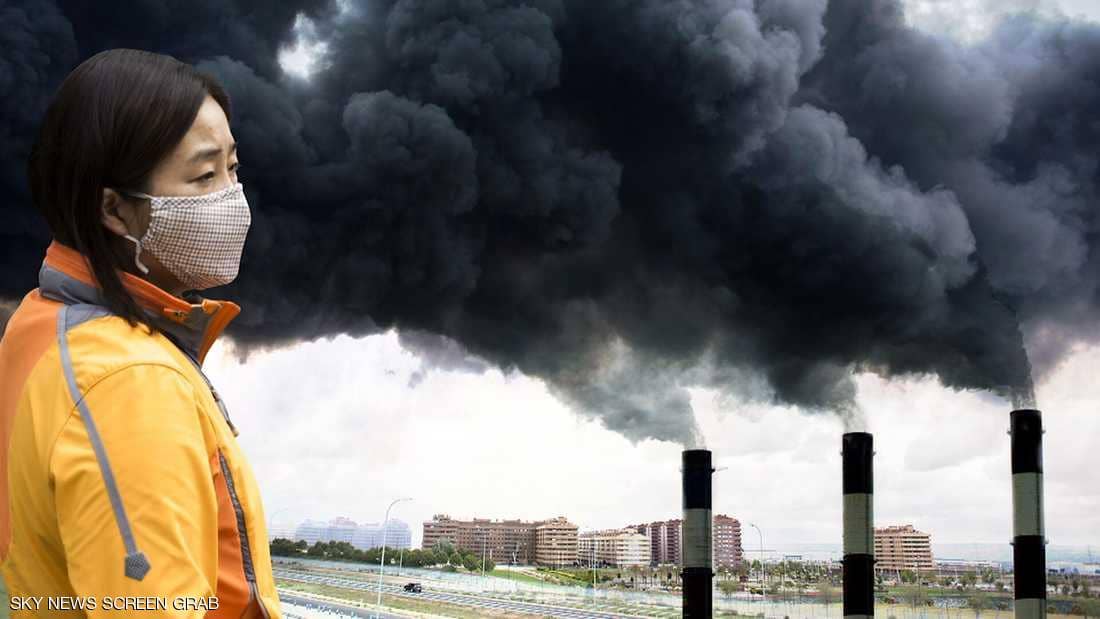 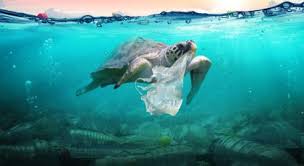 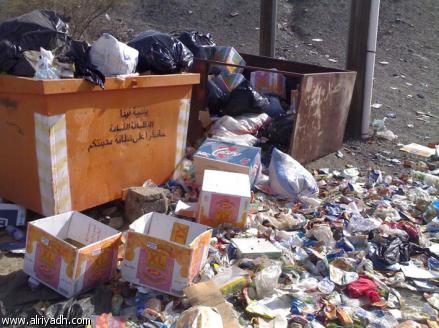 8
ابداء رأيه في مشكلات معاصرة
ان يضع دائرة حول السلوكيات الخاصة بالمحافظة على البيئة :
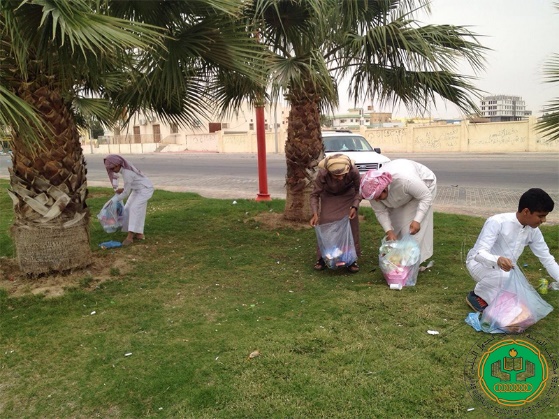 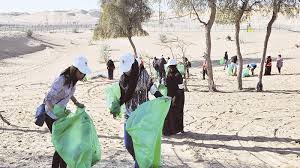 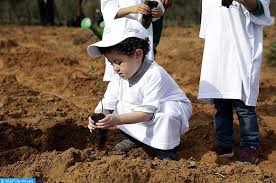 9